LI - I can draw a flower in the style of Georgia O’Keeffe
Steps to success:
Plan a close-up view of a flower
Use chalk to create a smooth finish.
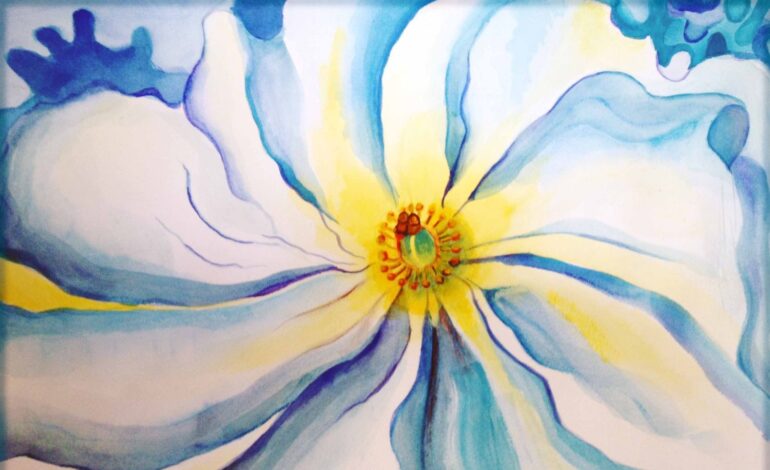 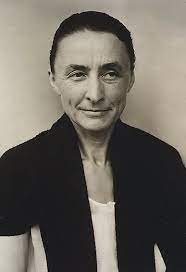 Georgia O’Keeffe (1887 – 1986)
American painter who was best known for her large-format paintings of natural subjects, especially flowers and bones, and for her depictions of New York City skyscrapers and architectural and landscape forms unique to northern Mexico.
Her paint appears very smooth with no brushstrokes visible  – how do you think she achieved this?
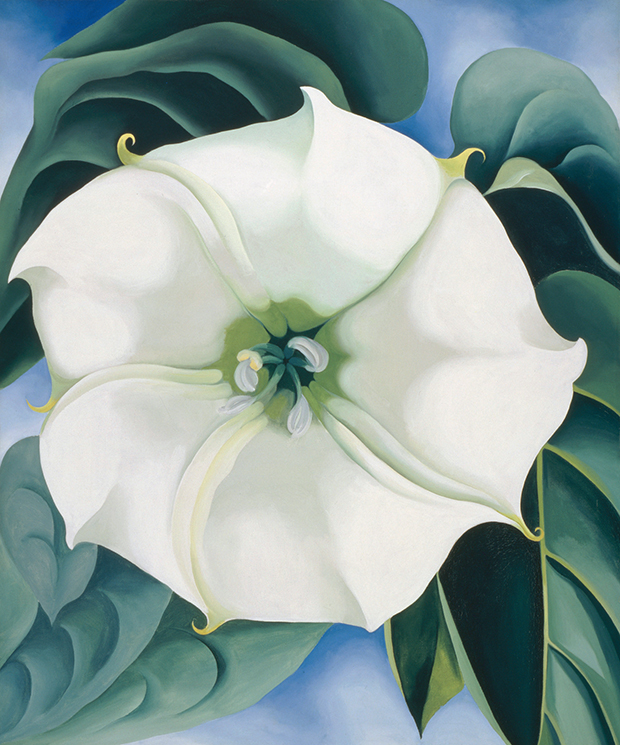 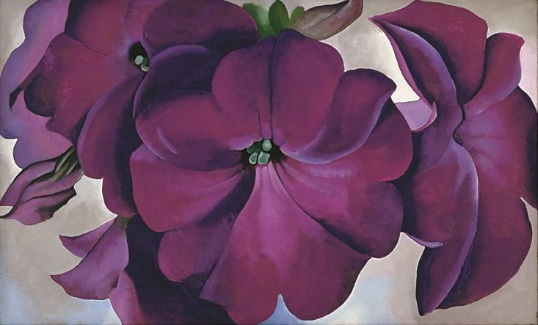 Georgia O’Keeffe painted flowers a lot, why?
“I hate flowers – I paint them because they’re cheaper than models, and they don’t move!” 
– G. O’Keeffe
Lilies…
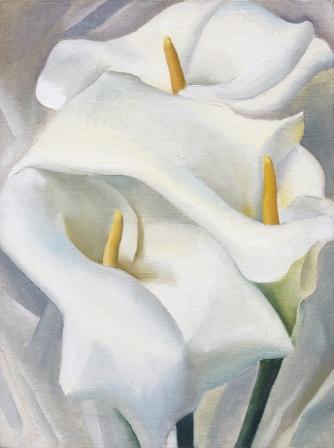 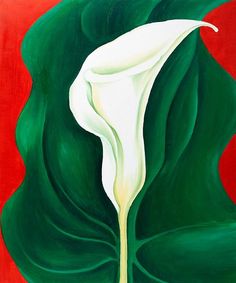 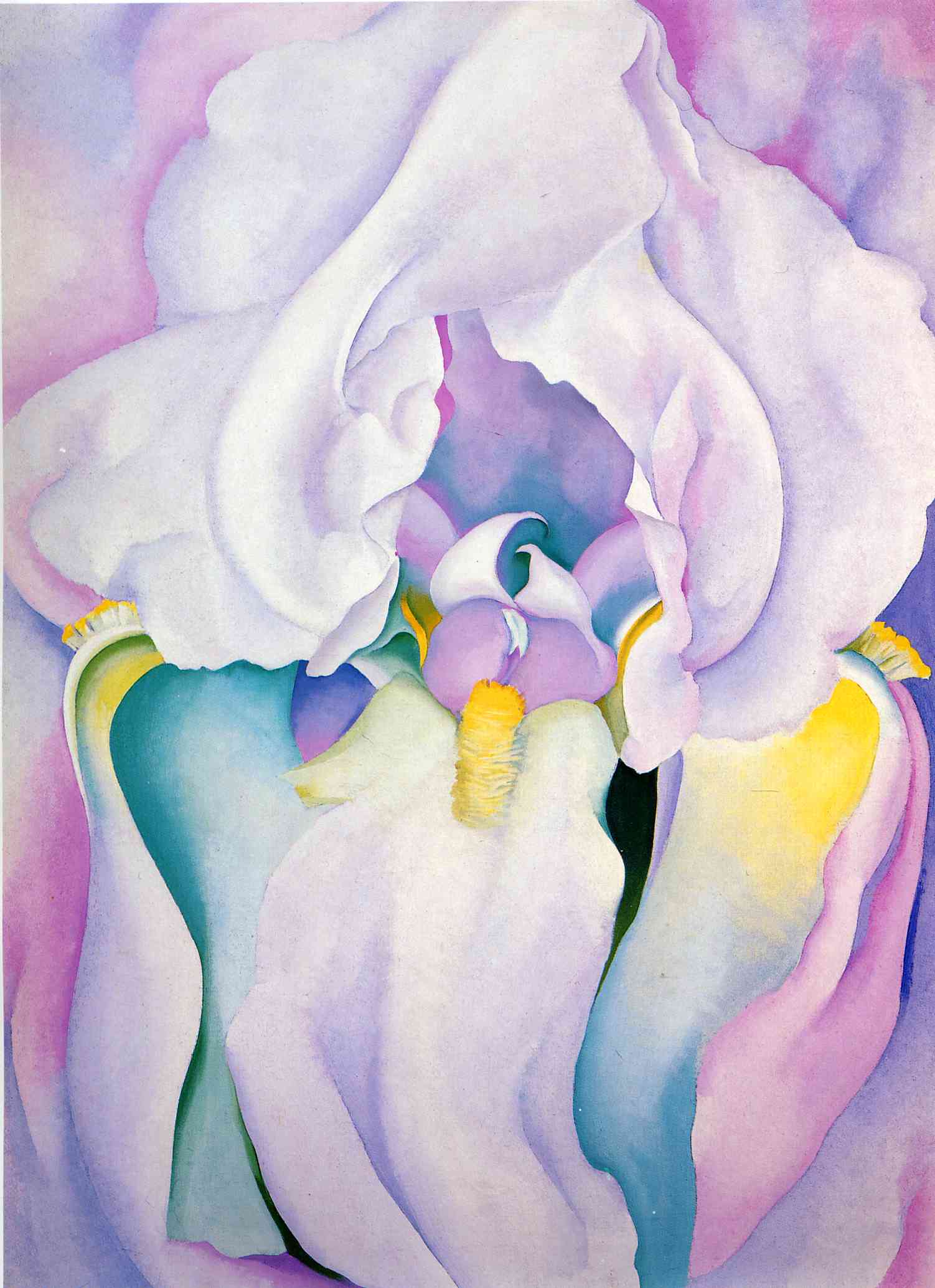 Iris…
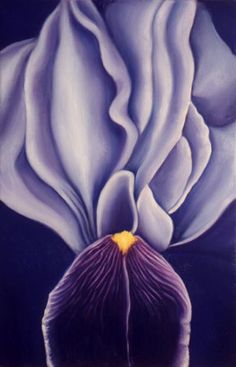 Georgia lived in New Mexico in America, She painted flowers mostly, but was also inspired by landscapes.
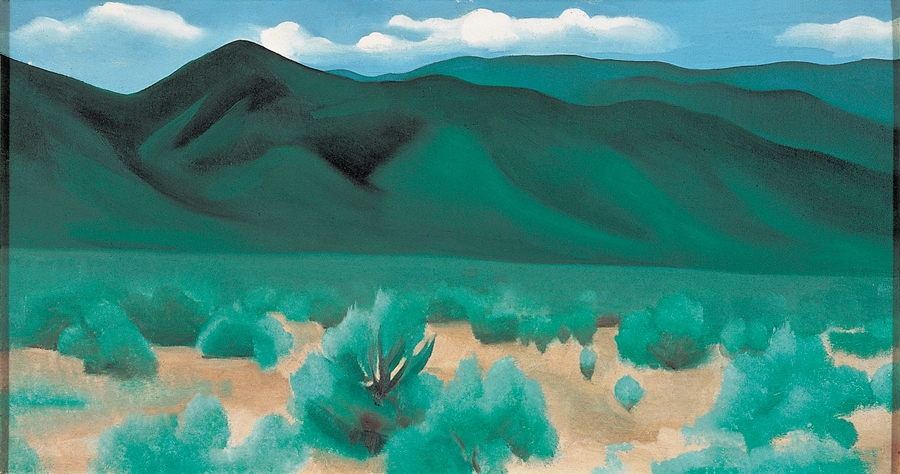 What do you notice about the colours?
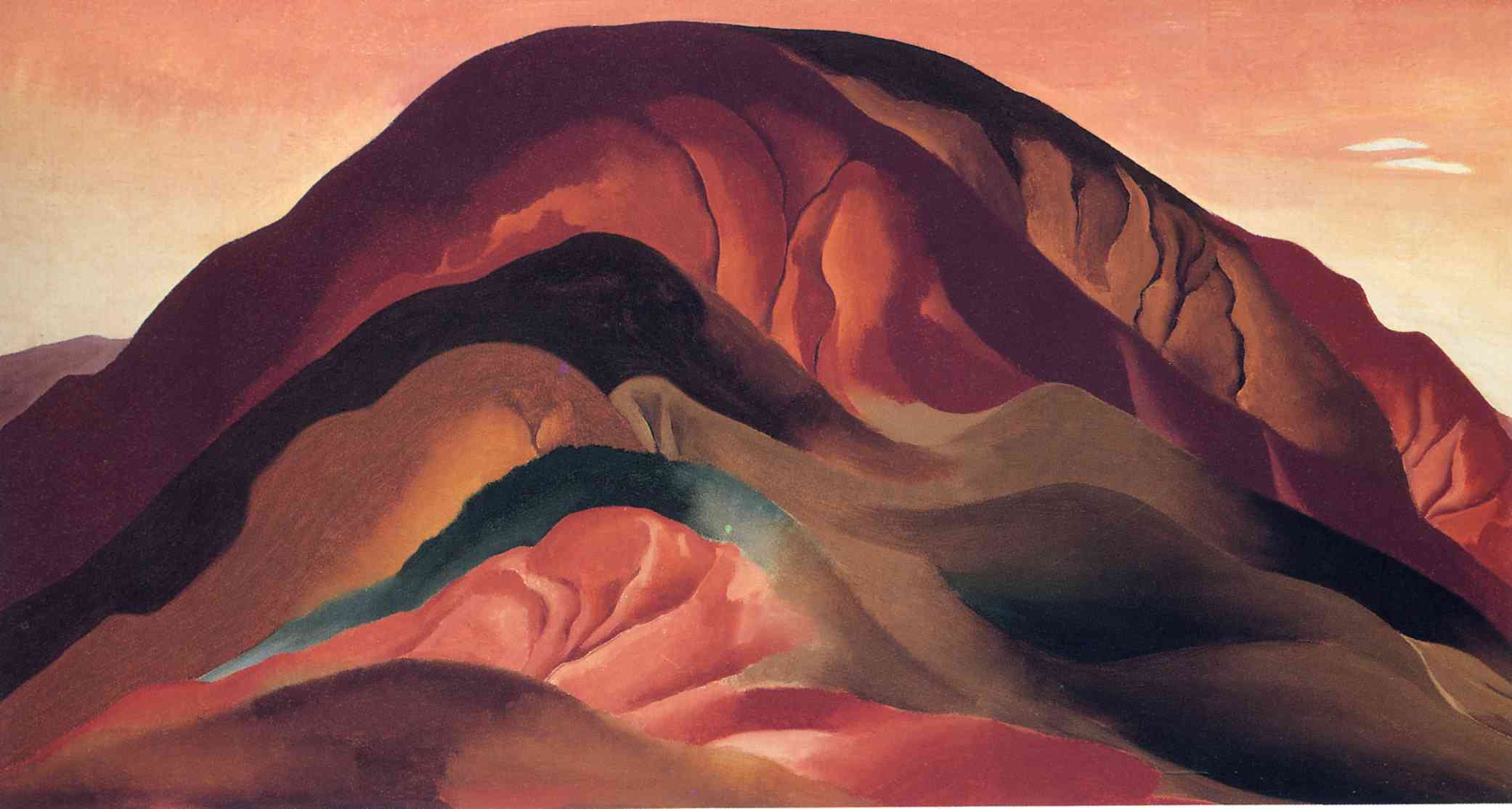 How does O’Keeffe communicate form/shape?
O’Keeffe’s smooth style, and use of colour and shading, emphasised the form and shape, in what she painted.
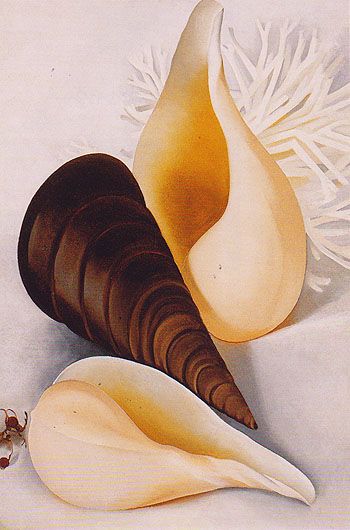 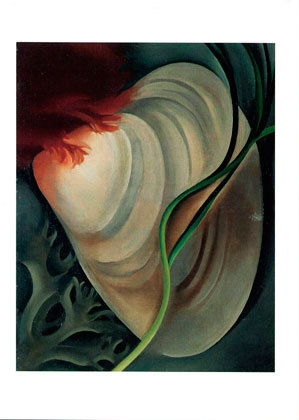 Georgia O’Keeffe painted flowers, skulls, shells; natural items, what style of composition might you call this?
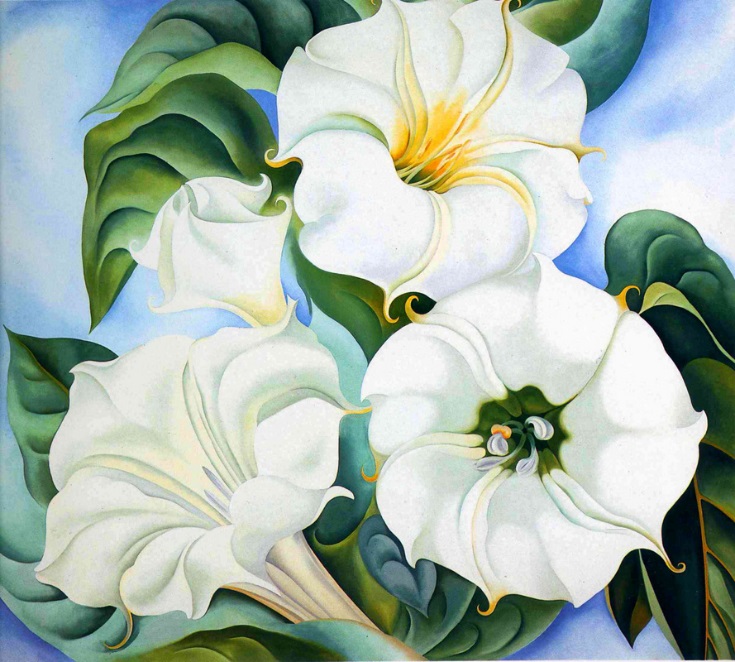 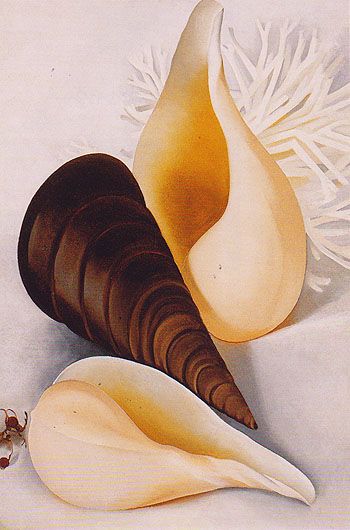 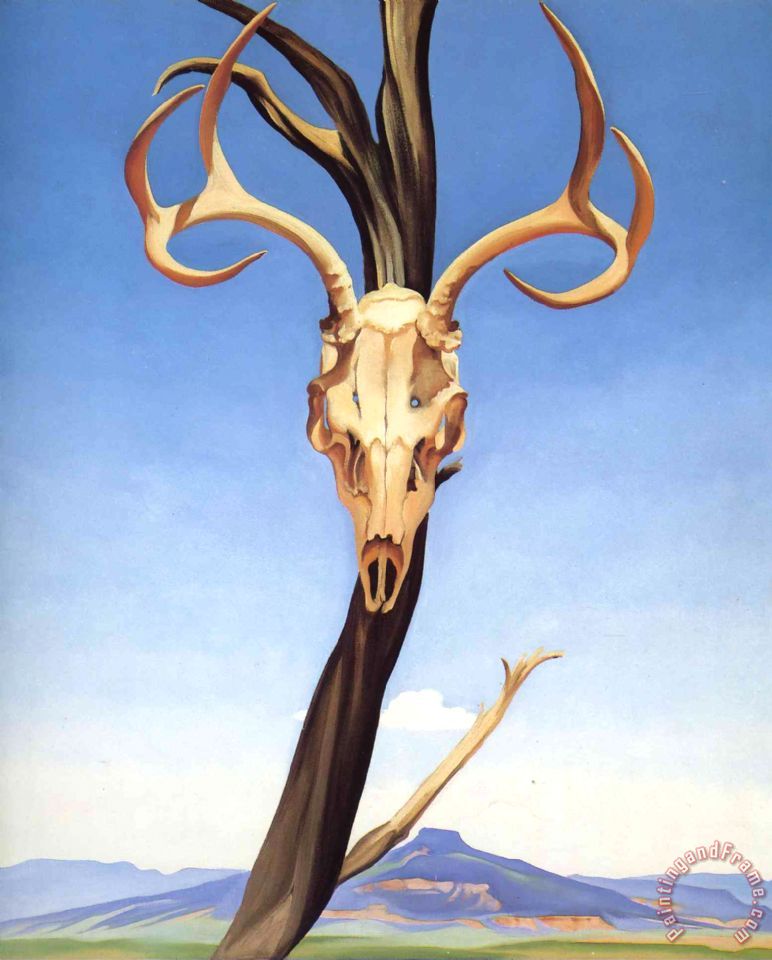 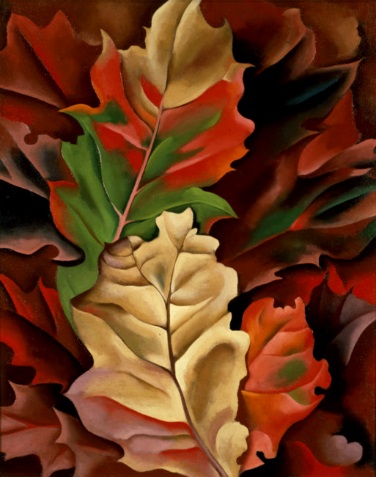 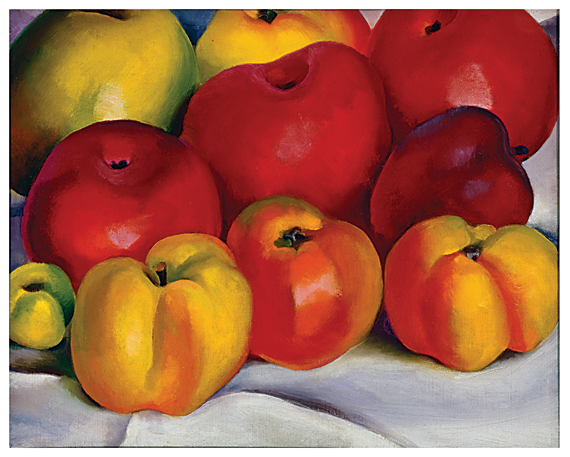 Still life
Discussion
What might you include if you were to create your own Georgia O’Keeffe inspired still life?
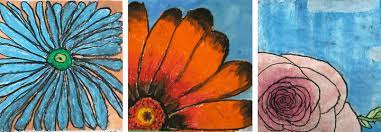 Using chalk pastels
https://www.youtube.com/watch?v=7qVNXeCSesY